Компонентно тестване: утвърдени практики
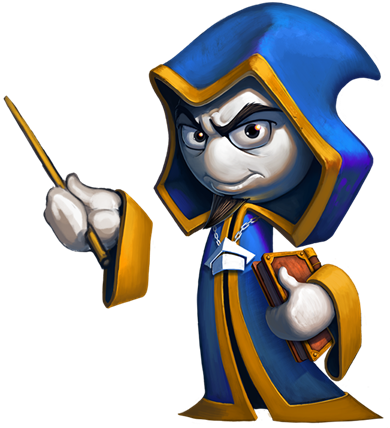 ООП
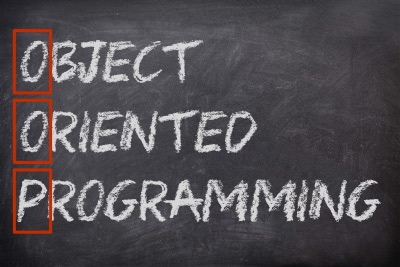 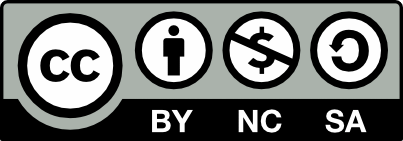 Учителски екип
Обучение за ИТ кариера
https://it-kariera.mon.bg/e-learning/
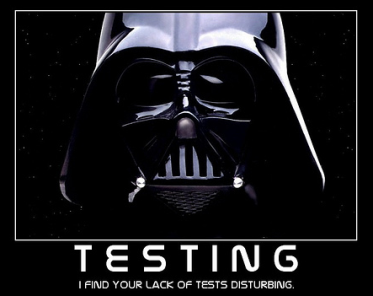 Добри практики
Как да пишем добри тестове?
2
Твърдения
Условно твърдение

Сравнително твърдение

Твърдение за проверка на изключение
Assert.IsTrue(bool condition, string message);
Assert.AreEqual(expected value, actual value);
Assert.Throws(
Type expectedExceptionType, TestDelegate code);
3
Твърдения (2)
Низово твърдение


Твърдение за колекция


Файлово твърдение
StringAssert.Contains
              (string expected, string actual);
CollectionAssert.Contains
         (IEnumerable expected, object actual);
FileAssert.AreEqual
          (FileInfo expected, FileInfo actual);
4
IsTrue() с/у AreEqual()
IsTrue(condition)



AreEqual(expected, actual)
Assert.IsTrue(axe.DurabilityPoints == 12);
Дава само True/False информация
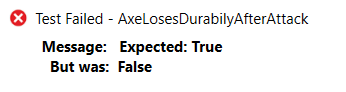 Assert.AreEqual(12, axe.DurabilityPoints);
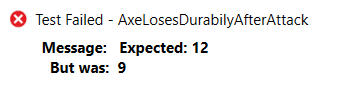 По-добро описание, когато очакваме стойност
5
Съобщения при твърдения
Твърденията могат да показват съобщения
Помагат с диагностиката
Assert.AreEqual(12, axe.DurabilityPoints, 
   "Axe Durability doesn't change after attack");
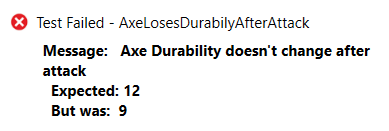 Помага за намирането на проблема
6
Магически числа
Избягвайте употребата на магически числа
private const int axeDurability = 10;
private const int axeAttack = 10;

[Test]
public void AxeLosesDurabilyAfterAttack()
{
  Axe axe = new Axe(axeDurability, axeAttack);

  Assert.AreEqual(axeDurability, axe.DurabilityPoints, "…");
}
7
Не се повтаряйте
private BankAccount account;

[SetUp]
public void TestInit()
{
  this.account = new BankAccount();
}

[TearDown]
public void TestCleanUp() {}
Изпълнява се преди всеки тест
Изпълнява се след всеки тест
8
Именуване на методите в тестовете
Имената на тестовете трябва:
Да ползват подходяща терминлогия
Да бъдат описателни и четими
IncrementNumber() {}
Test1() {}
TestTransfer() {}
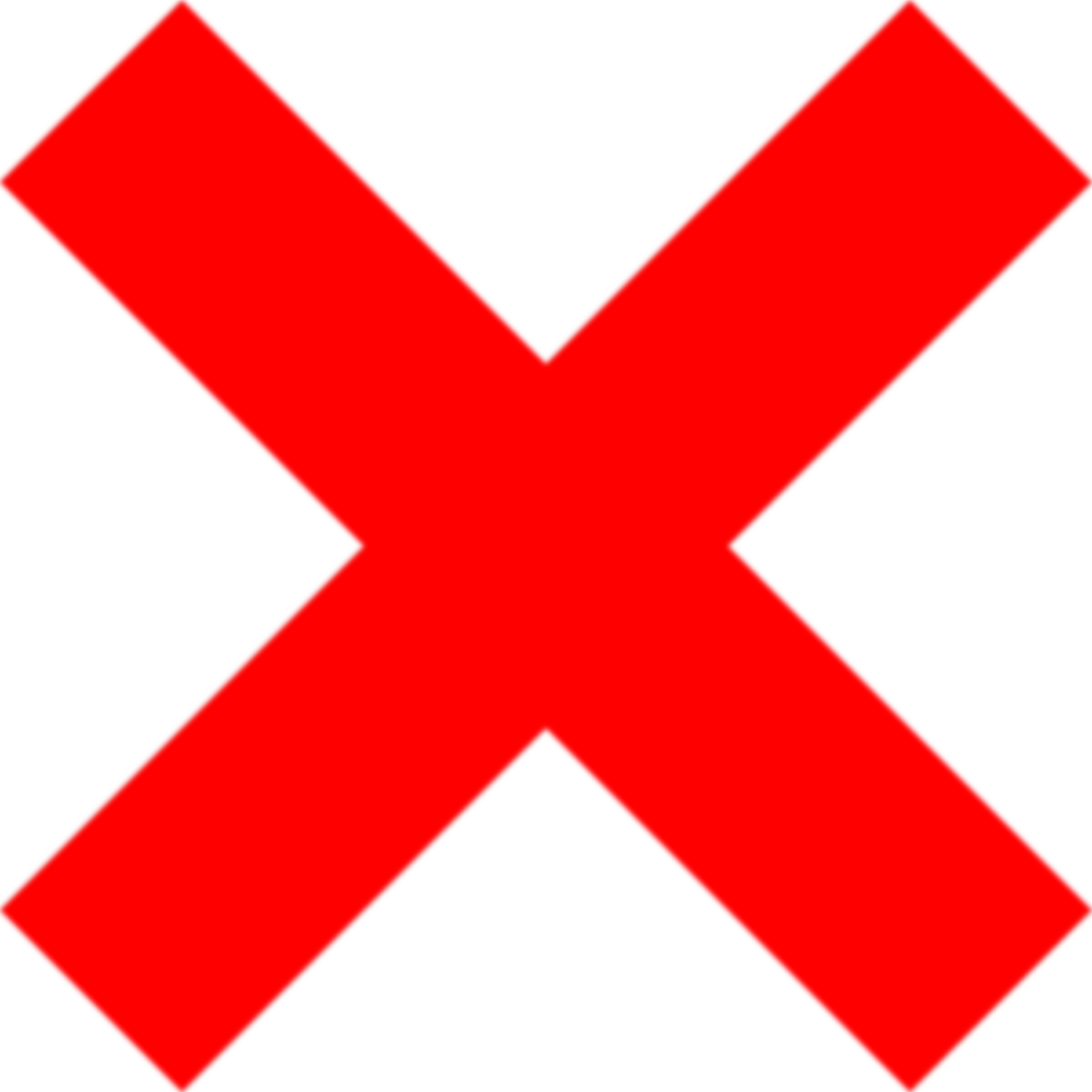 DepositAddsMoneyToBalance() {}
DepositNegativeShouldNotAddMoney() {}
TransferSubtractsFromSourceAddsToDestAccount() {}
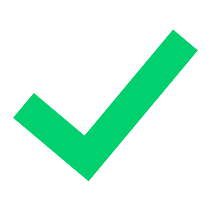 9
Задача: Рефакториране на тестове
Рефакторирайте тестовете за Axe и Dummy класовете
Уверете се, че:
Имената на тест методите са описателни
Използвате подходящи твърдения (assert equals с/у assert true)
Използвате съобщения за твърденията
Няма магически числа
Няма повторение на кода (Не се повтаряйте)
10
Решение: Рефакториране на тестове
private const int AxeAttack = 2;
private const int AxeDurability = 2;
private const int DummyHealth = 20;
private const int DummyXP = 20;
private Axe axe;
private Dummy dummy;

[SetUp]
public void TestInit()
{
  this.axe = new Axe(AxeAttack, AxeDurability);
  this.dummy = new Dummy(DummyHealth, DummyXP);
}
11
Решение: Рефакториране на тестове (2)
[Test]
public void AxeLosesDurabilyAfterAttack()
{
  axe.Attack(dummy);
  Assert.AreEqual(1, axe.DurabilityPoints, 
                 "Axe Durability doesn't change after attack");
}
[Test]
public void BrokenAxeCantAttack()
{
  axe.Attack(dummy);
  axe.Attack(dummy);
  var ex = Assert.Throws<InvalidOperationException>(
                                      () => axe.Attack(dummy));
  Assert.That(ex.Message, Is.EqualTo("Axe is broken."));
}
12
Компонентно тестване: утвърдени практики
https://it-kariera.mon.bg/e-learning/
Министерство на образованието и науката (МОН)
Настоящият курс (презентации, примери, задачи, упражнения и др.) е разработен за нуждите на Национална програма "Обучение за ИТ кариера" на МОН за подготовка по професия "Приложен програмист"


Курсът е базиран на учебно съдържание и методика, предоставени от фондация "Софтуерен университет" и се разпространява под свободен лиценз CC-BY-NC-SA
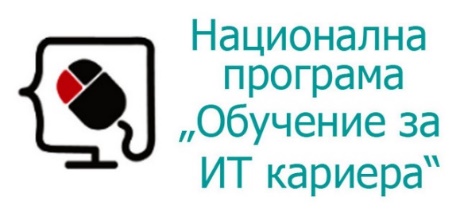 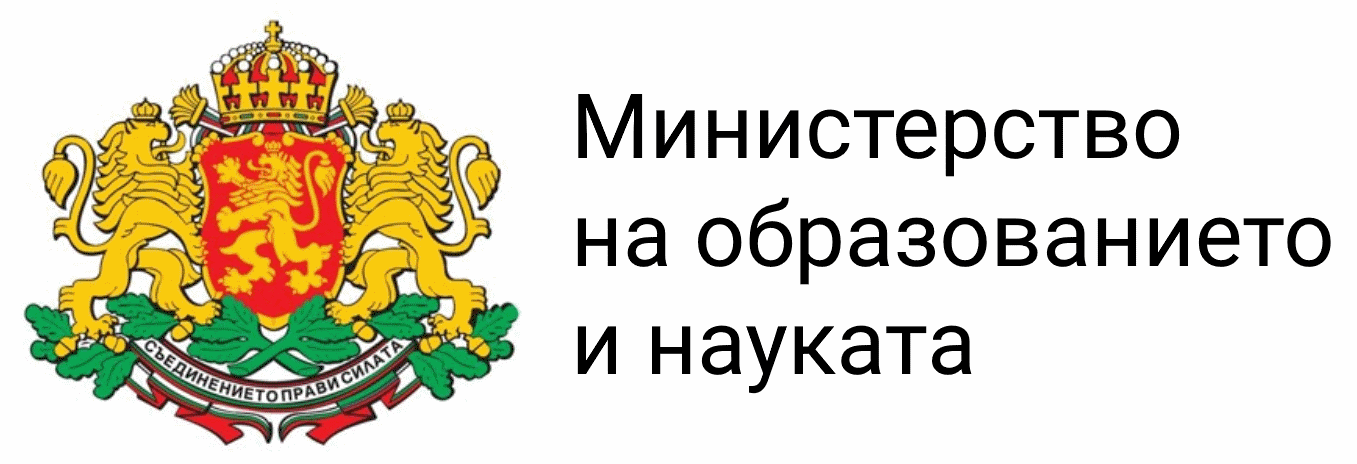 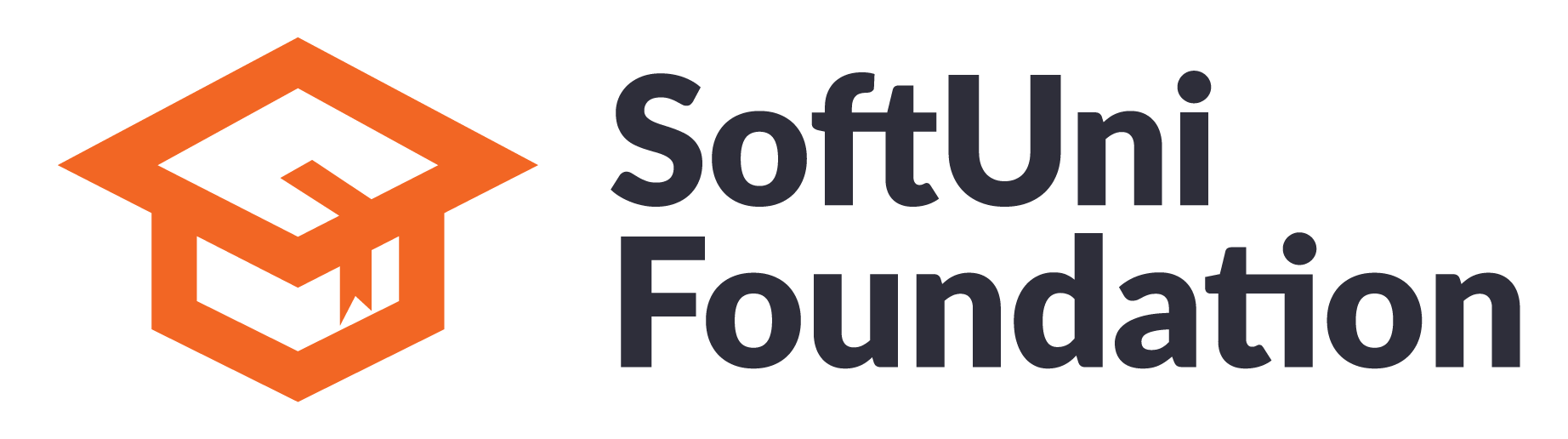 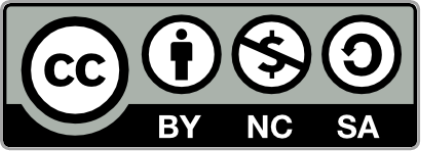 14